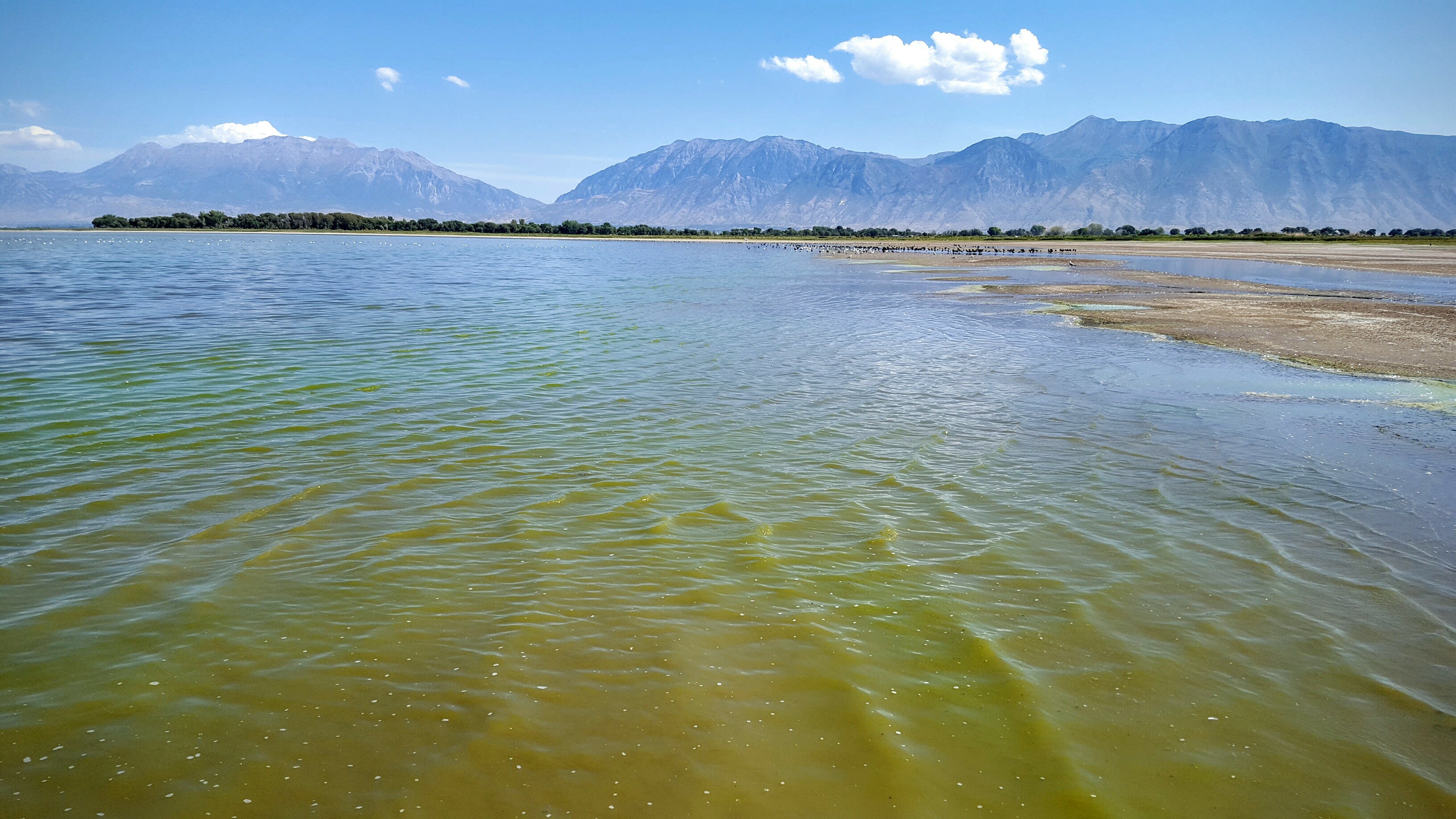 Phosphorus in Utah Lake SedimentsGreg Carling, Matt Randall, Steve Nelson, Barry Bickmore, Neil Hansen, Theron Miller
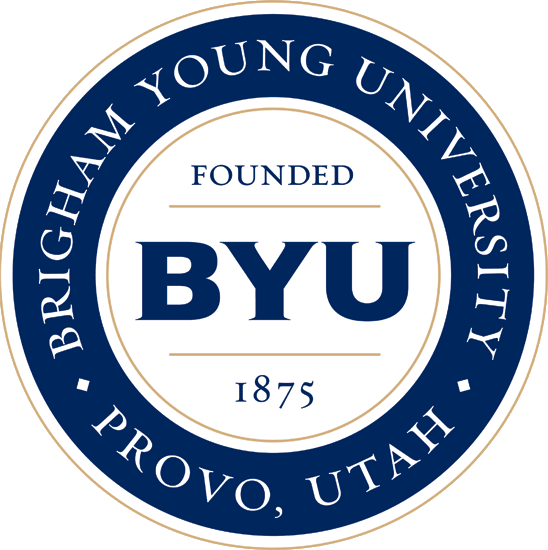 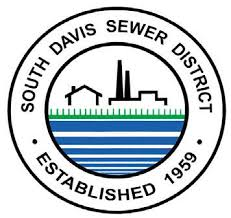 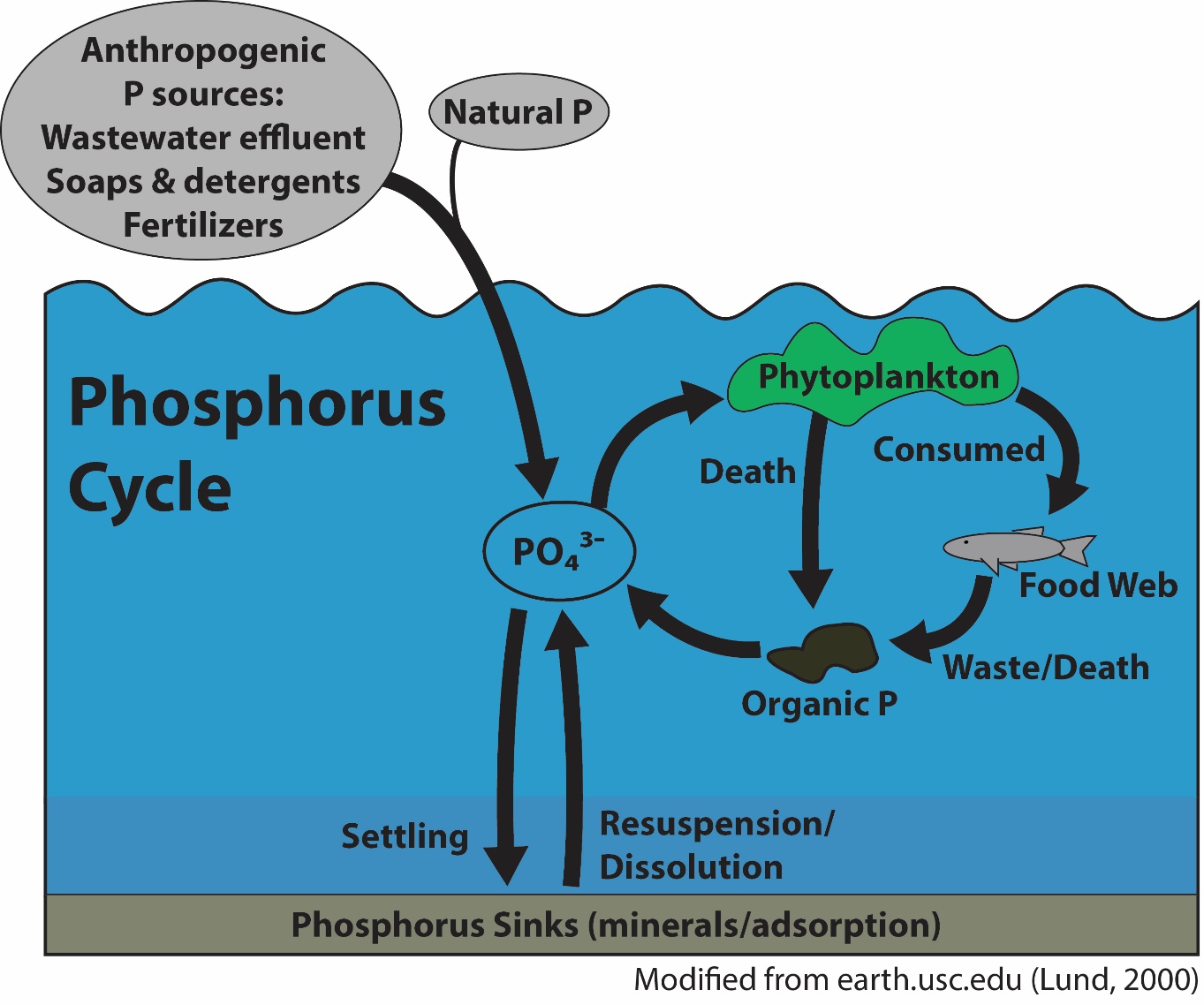 Modified from earth.usc.edu (Lund, 2000)
Research Questions
What is the fate of phosphorus inputs to Utah Lake?
Adsorption?
Mineral precipitation?

What is the mobility of phosphorus in Utah Lake sediments?
Loosely sorbed?
Mineral bound?
Sampling locations
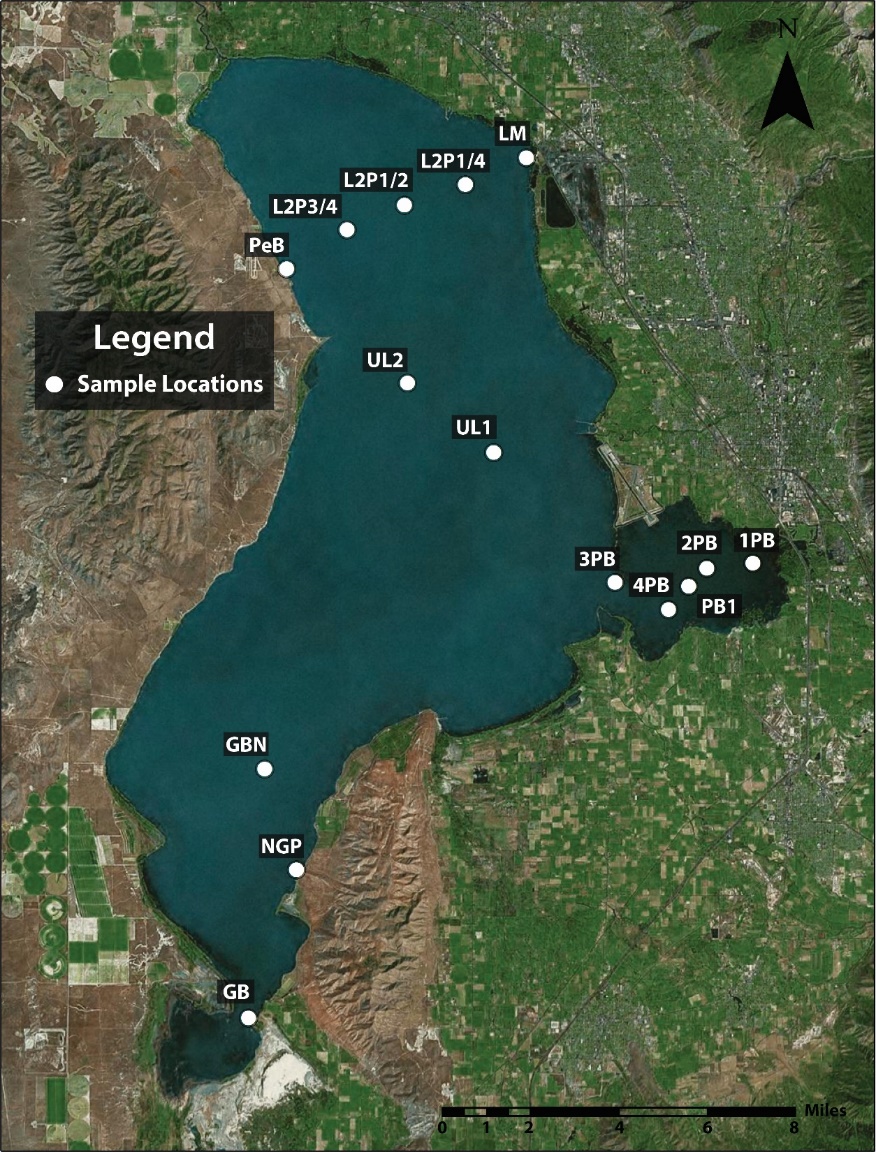 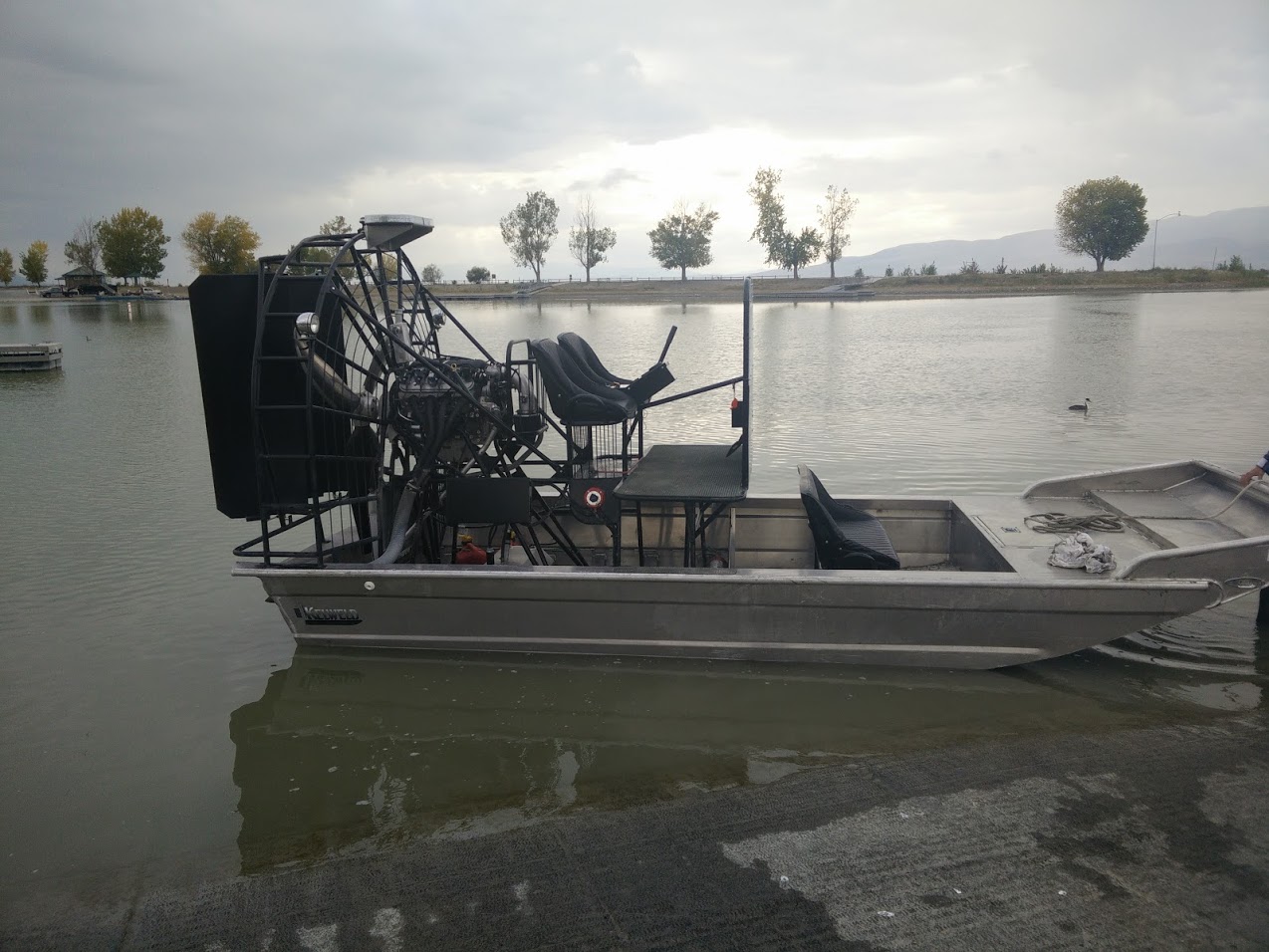 Google Earth
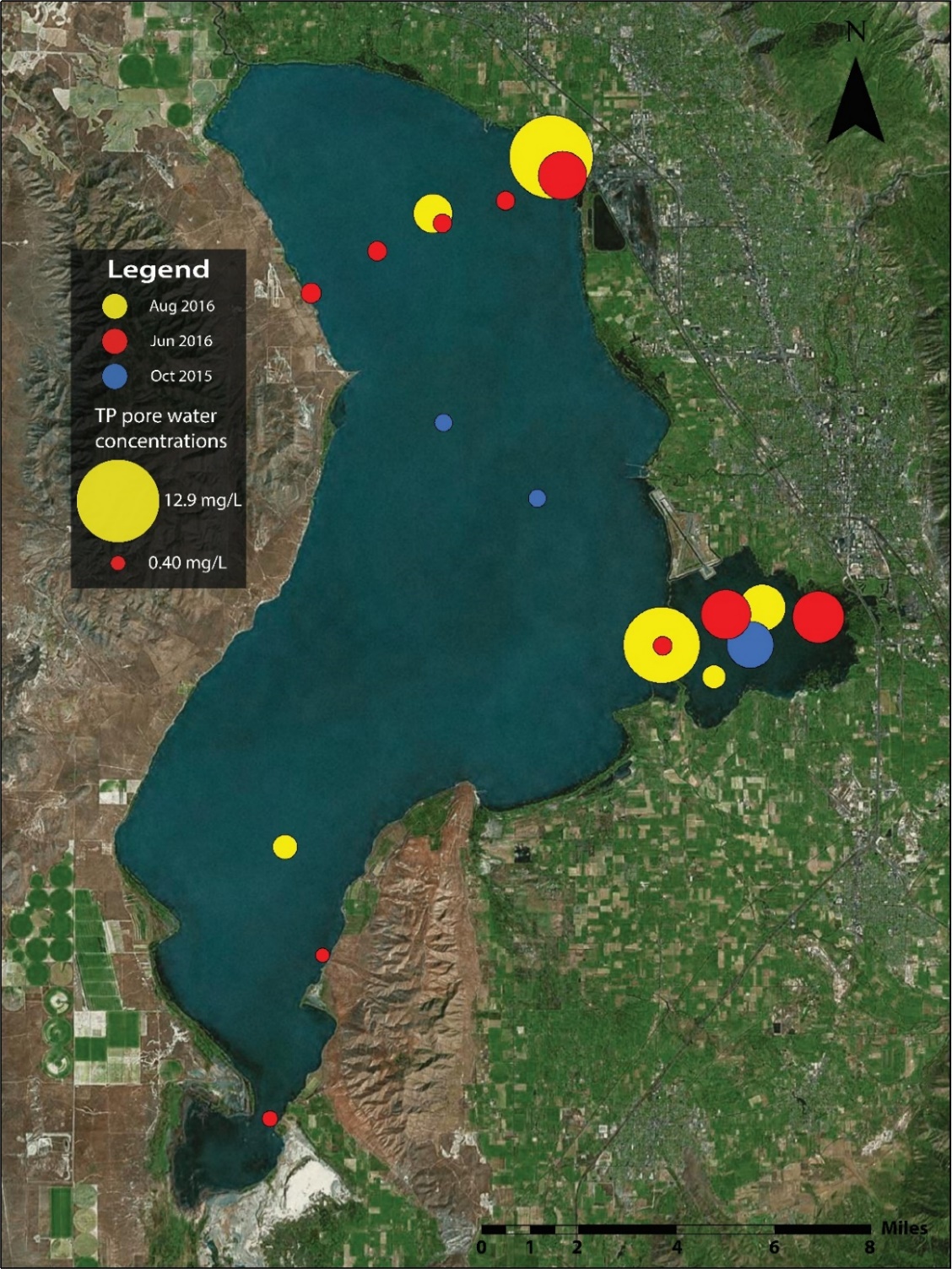 Pore water total P
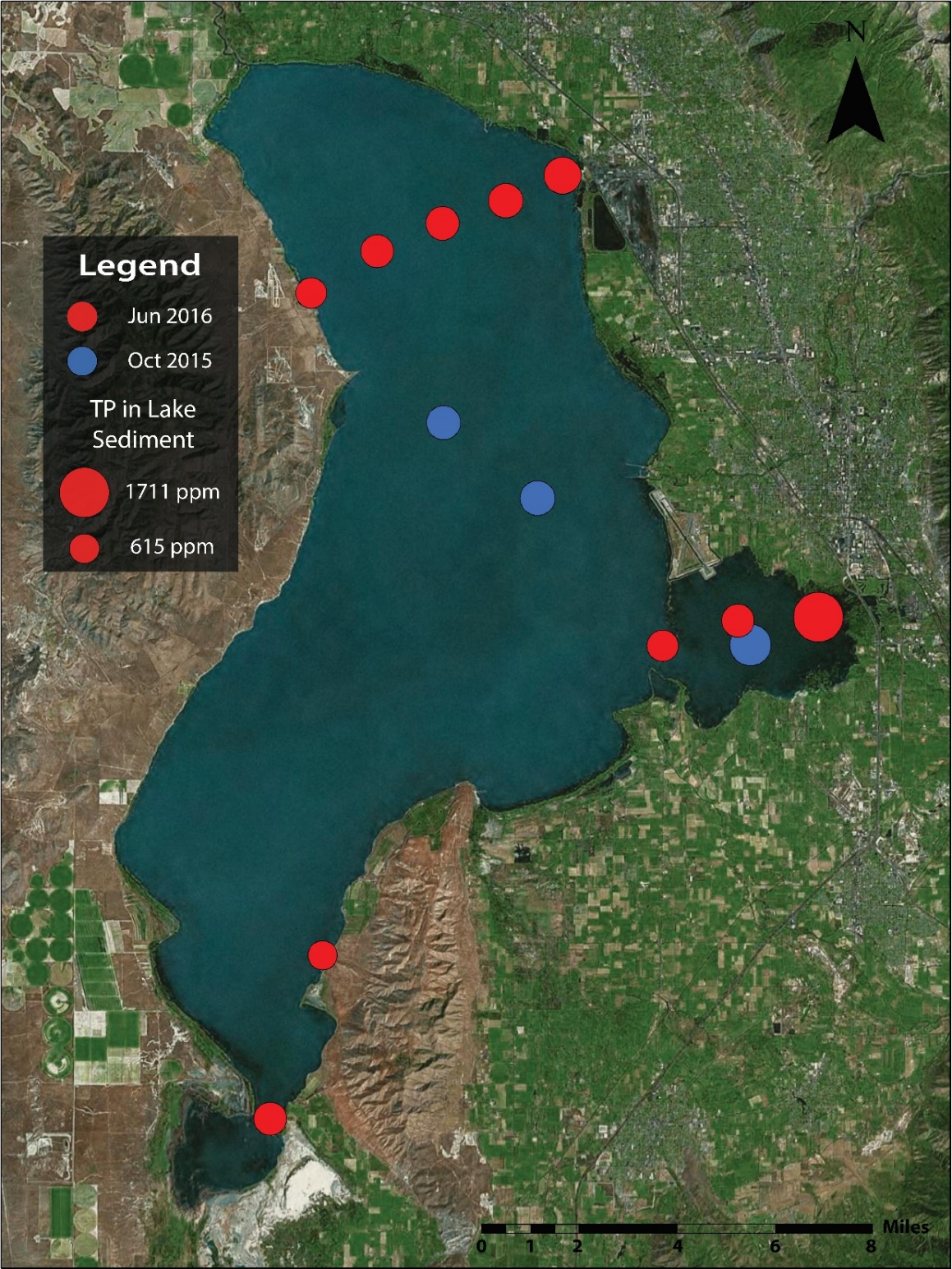 Sediment total P
Provo Bay sediment
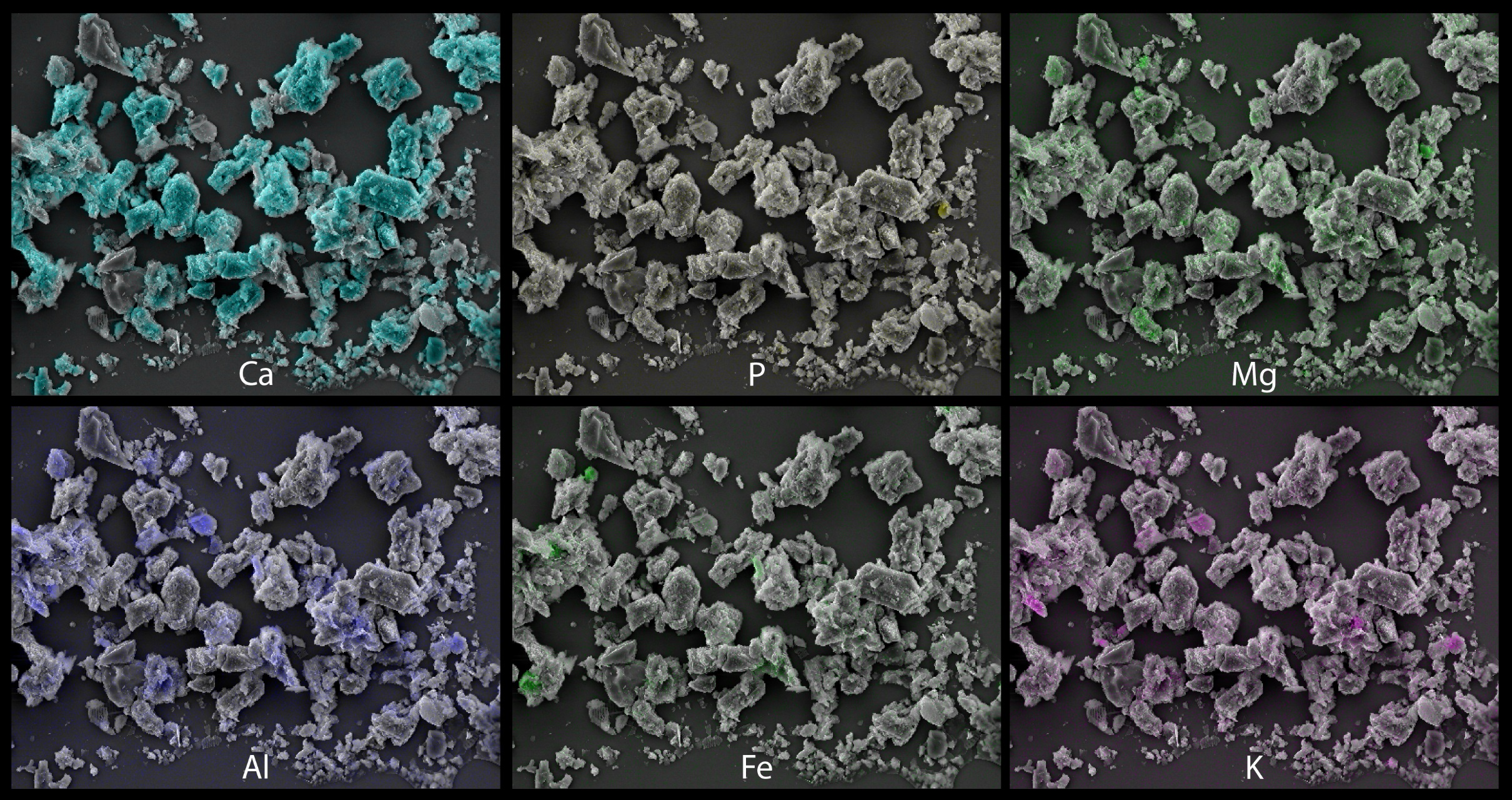 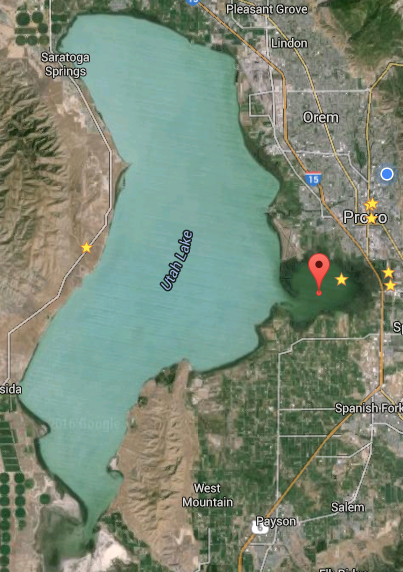 Sample site Provo Bay sediment
Batch Sorption – Lake Sediments
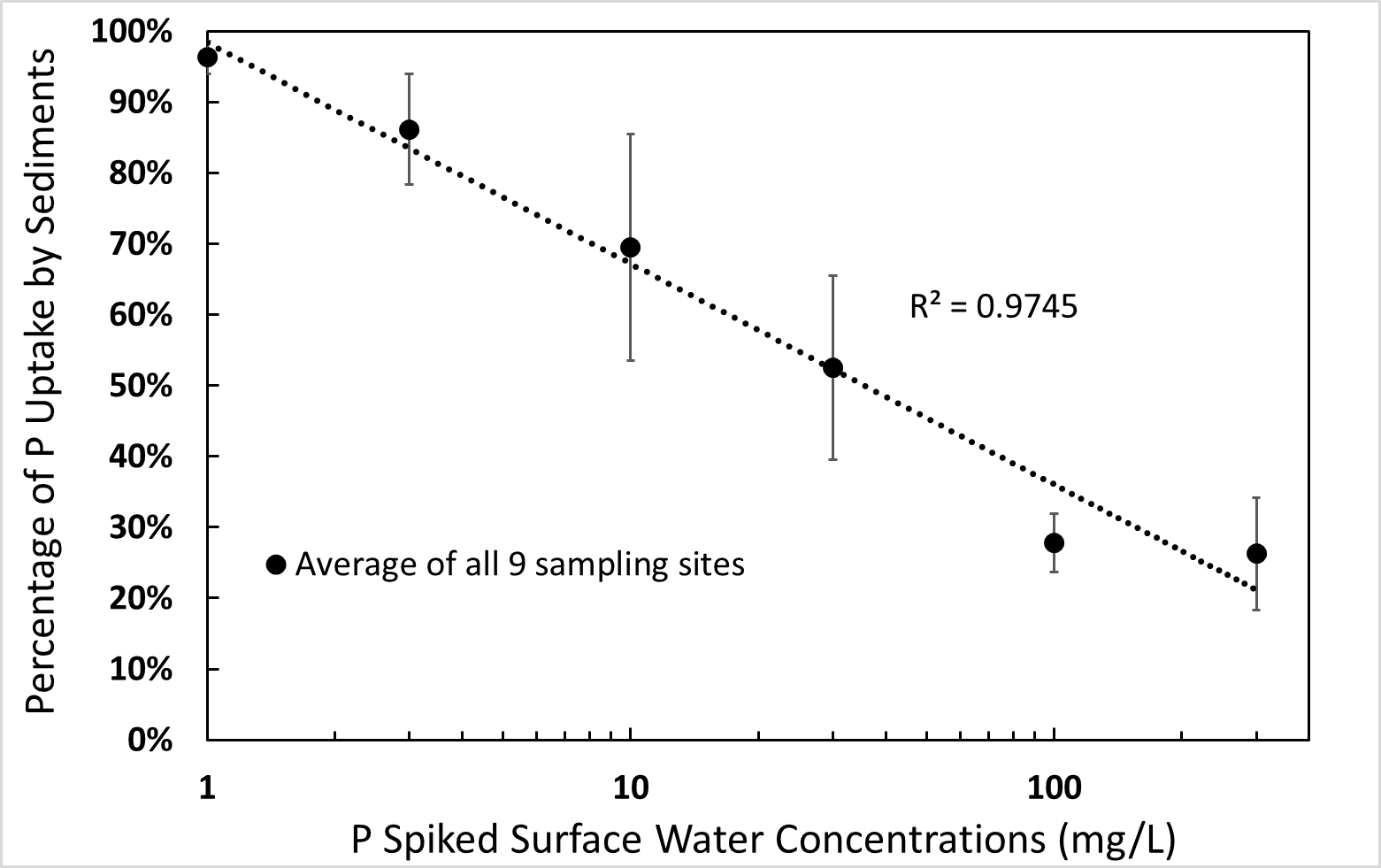 Sequential Leaching – Lake Sediment
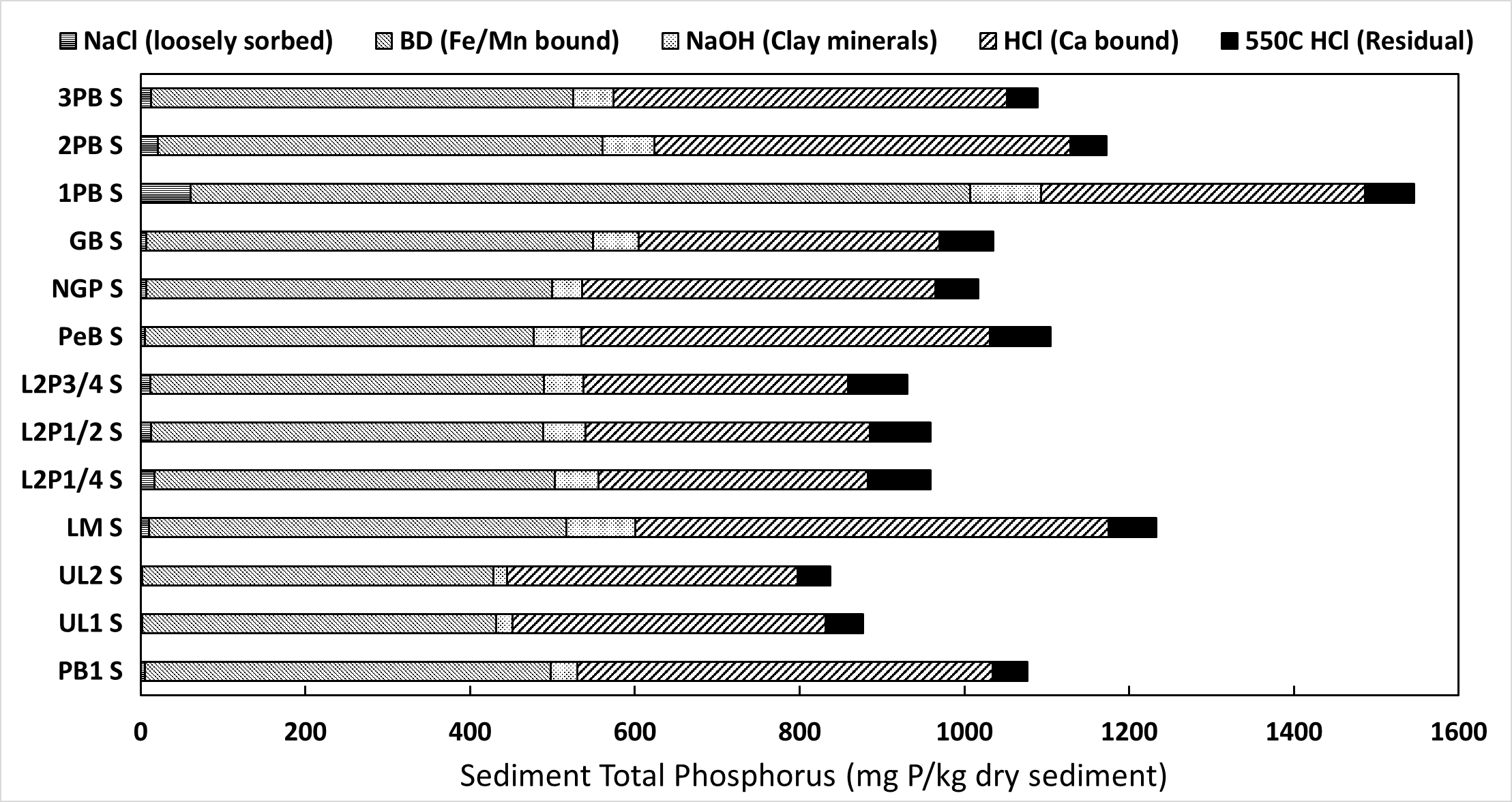 Conclusion
Phosphorus sinks/mobility in Utah Lake
Calcium minerals (~50%)  Immobile 
Fe/Mn oxyhydroxides(~50%)Mobile (redox sensitive)
Pore water (high TP)Highly mobile
Phosphorus cycling from sediment to water column